Муниципальное БЮДЖЕТНОЕ общеобразовательное учреждение
Центр образования №49
Профессия – рекламный агент
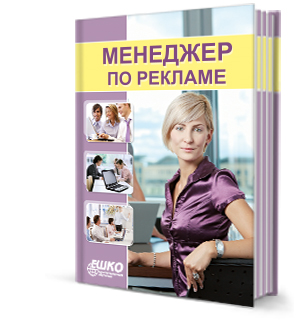 Работу выполнила
 Калинина  Татьяна 
учащаяся  10 А класса
МБОУ ЦО №49Научный  руководитель
учитель географии 
Совсуняк О.А.
Цели работы

Представить профессию-менеджер по рекламе
Исследовать историю создания рекламы.
3.    Время ее появления в России.
4.    Показать роль рекламы сегодня.

Задачи   работы
Изучить соответствующую литературу.
Выяснить вопрос о преобладающем виде рекламы в Твери.
3.    Создать  вариант рекламы компьютерного магазина.
Одна из самых востребованных на сегодняшний день профессий на рынке труда. 
Быстрые ноги, отличное умение найти общий язык с любым клиентом, оптимизм, стремление дойти до намеченной цели - вот что отличает представителя этой профессии от многих других. Для соперничества с многочисленными конкурентами все более важными становятся реклама и грамотная презентация своих товаров и услуг в СМИ. Поэтому профессия менеджера по рекламе не только не теряет своей актуальности, но и приобретает популярность, выставляя соискателям все более серьезные требования.
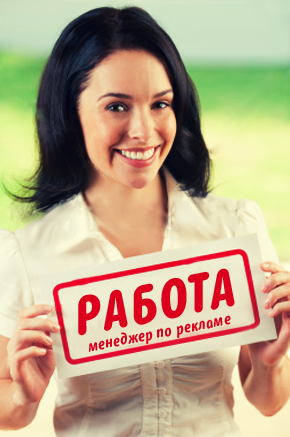 Образование 

Специального образования может и не быть. Однако конкуренция на рынке труда сегодня настолько высока, что большинство компаний хотят нанять специалиста с высшим образованием.
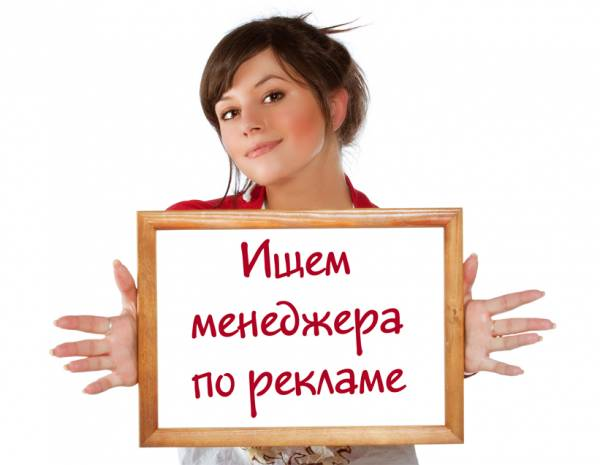 Рекламный агент призван способствовать успешному продвижению товара на рынок, поиску новых клиентов, созданию сети сбыта и, в конечном итоге, увеличению объемов продаж. Реклама — это инструмент формирования спроса на товары и услуги. Агент способствует раскрытию достоинств фирмы и ее продукции, потребительских свойств и способов применения товара.
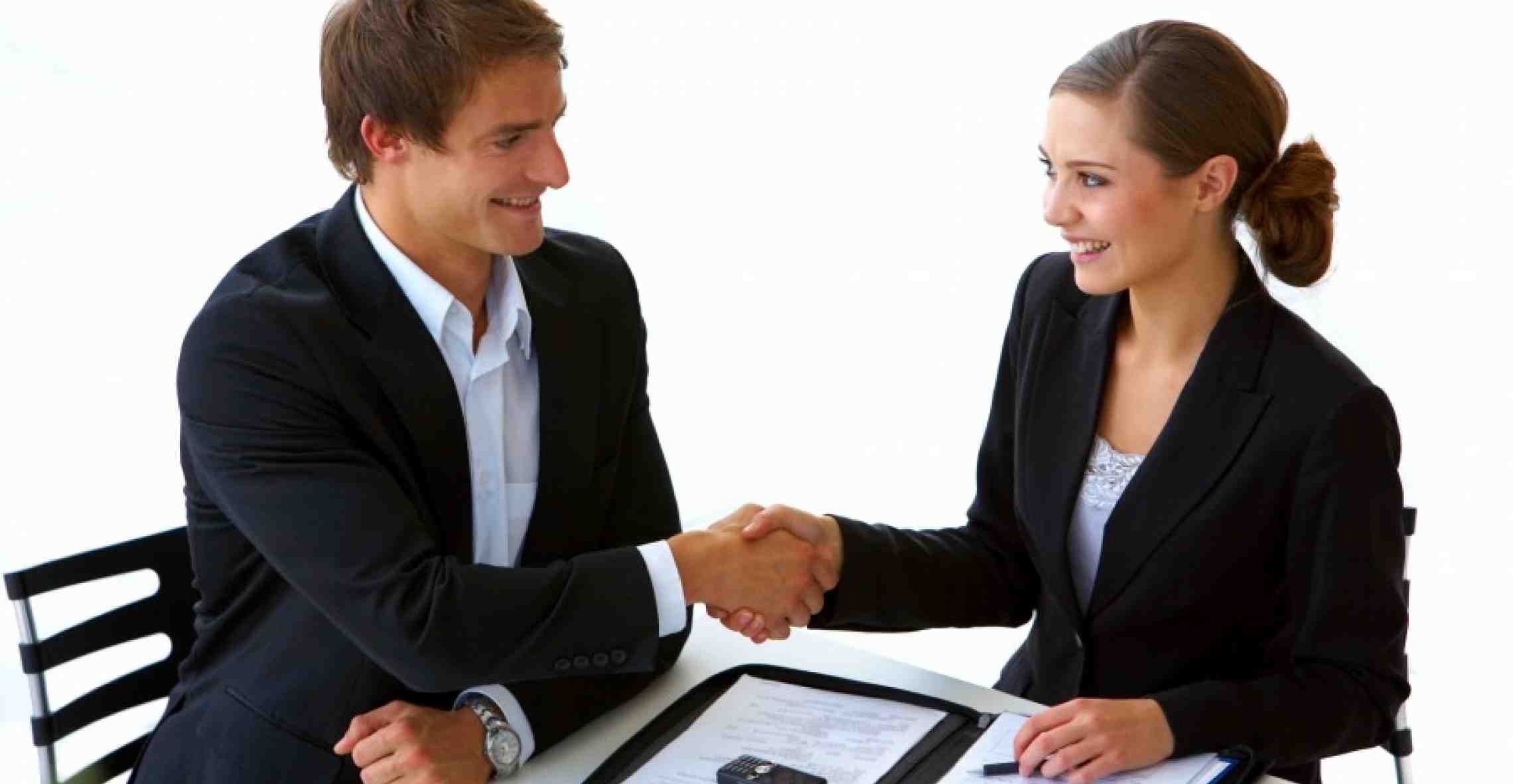 Главной функцией этого специалиста 

является продажа рекламных услуг фирмам, желающим расширить рынок сбыта, поднять спрос на свою продукцию (в таком случае эти специалисты работают в организациях, занимающихся размещением рекламы: в СМИ или, например, в фирме, производящей соответствующие плакаты
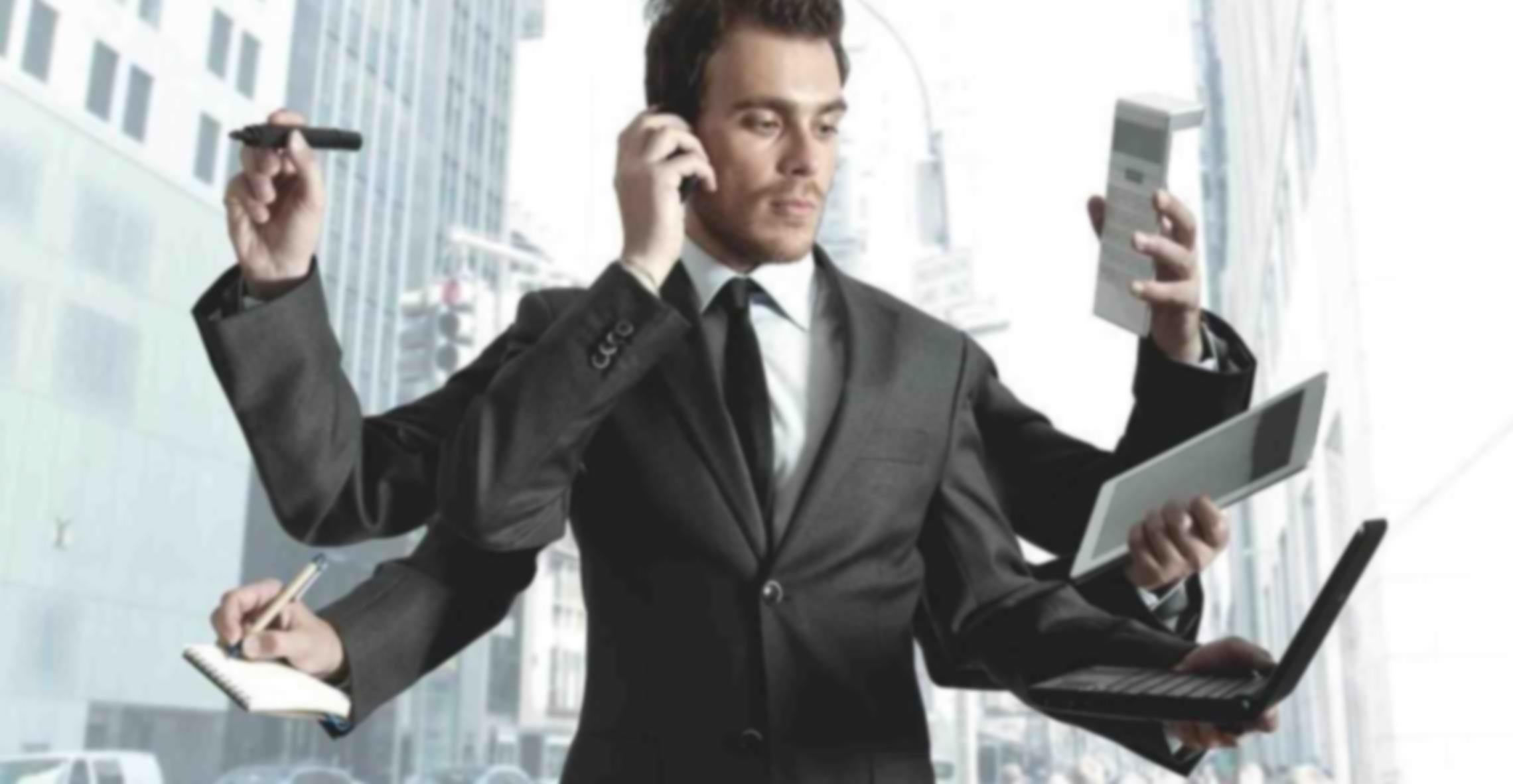 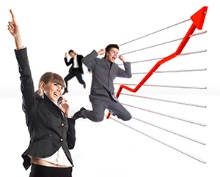 Преимущества и недостатки профессии 

Профессия менеджера по рекламе требует довольно большой мобильности, потому как PR-щикам приходится постоянно общаться с разными людьми: от творческих кругов до представителей государственных органов.  Для каждой социальной среды нужно находить свои язык и манеру общения. Менеджерам по рекламе всегда приходится быть обаятельными, уметь «читать» любого человека, подстраиваться под него.
К недостаткам профессии 

можно отнести и достаточно высокую степень ответственности. Любое неверно подобранное слово может оттолкнуть потенциальных клиентов от товара и перечеркнуть огромный объем сделанной работы. 

Неоспоримым плюсом профессии является  то, что работа будет полна творчества и общения с новыми интересными людьми.
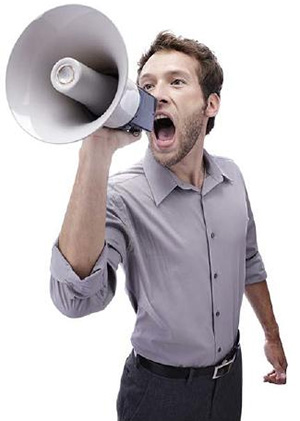 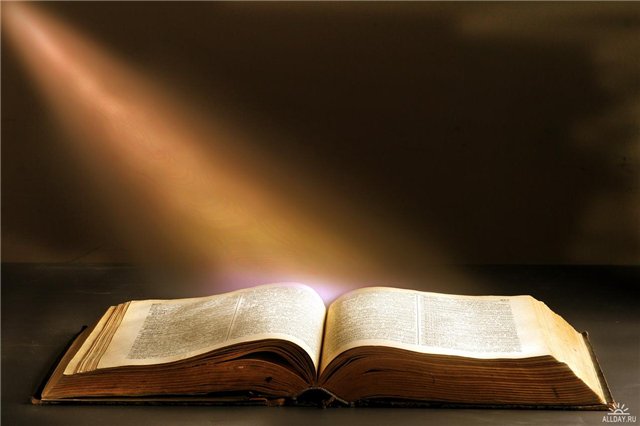 Реклама и ее роль в торговле
Простейшие формы рекламы до н.э.
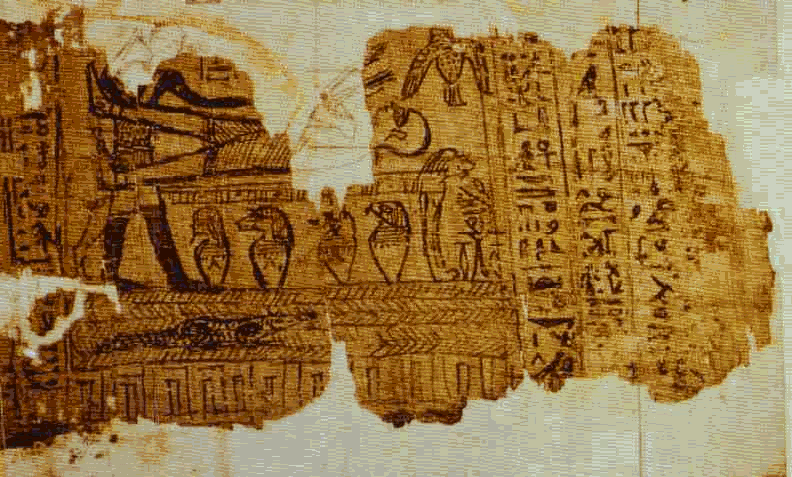 Институт глашатаев
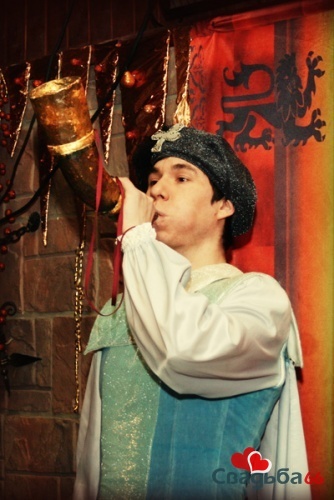 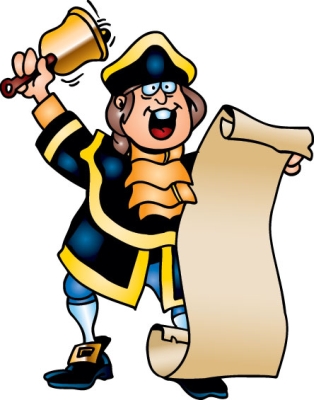 Первые рекламодатели
Первое американское
 рекламное дело открыл
 Волни Палмер
 в Филадельфии
 в 1841 году.
.
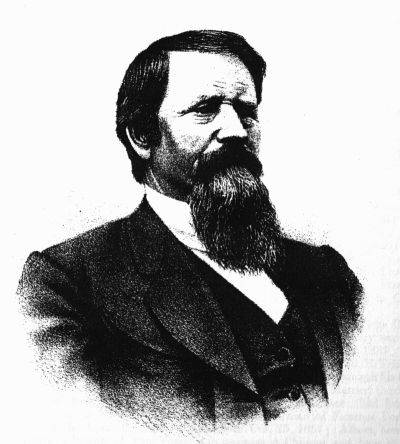 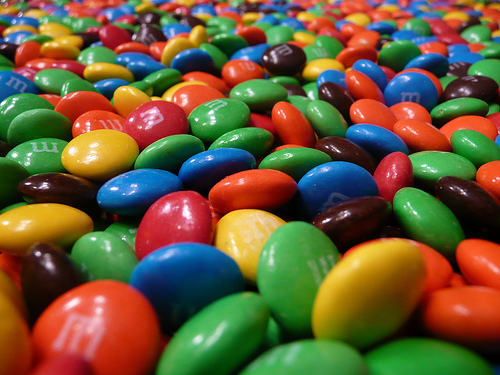 Россер Ривс
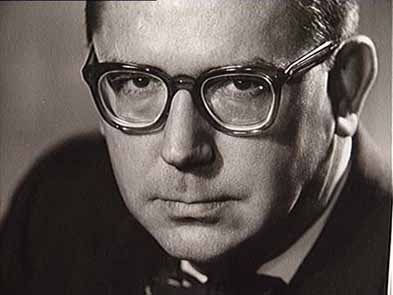 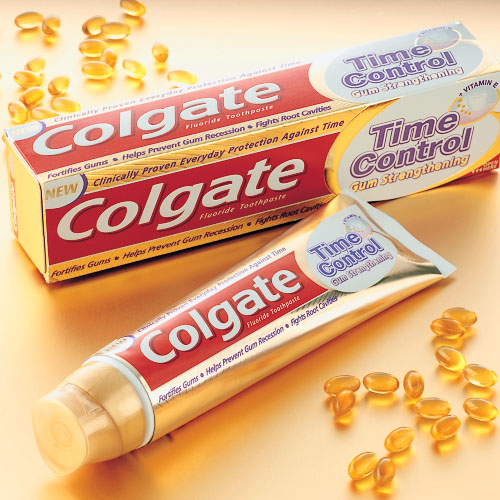 Реклама в России
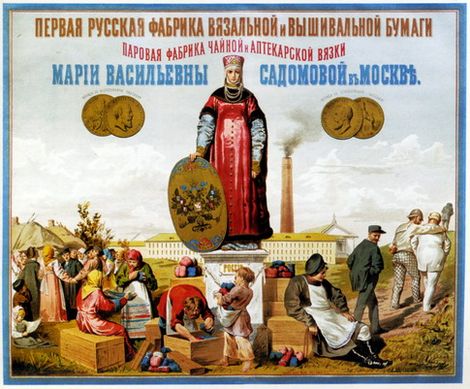 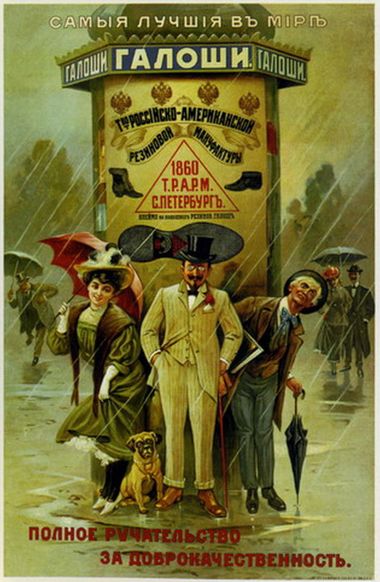 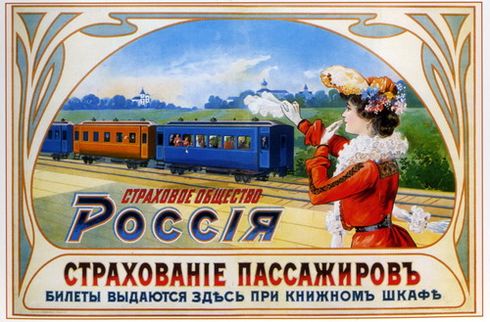 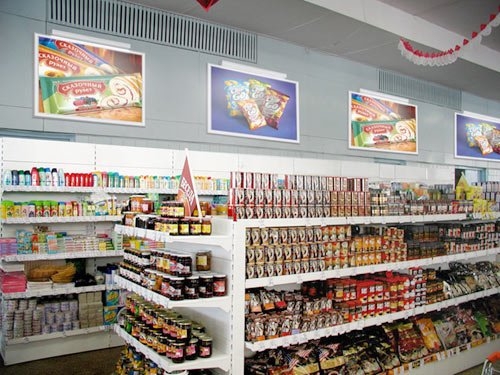 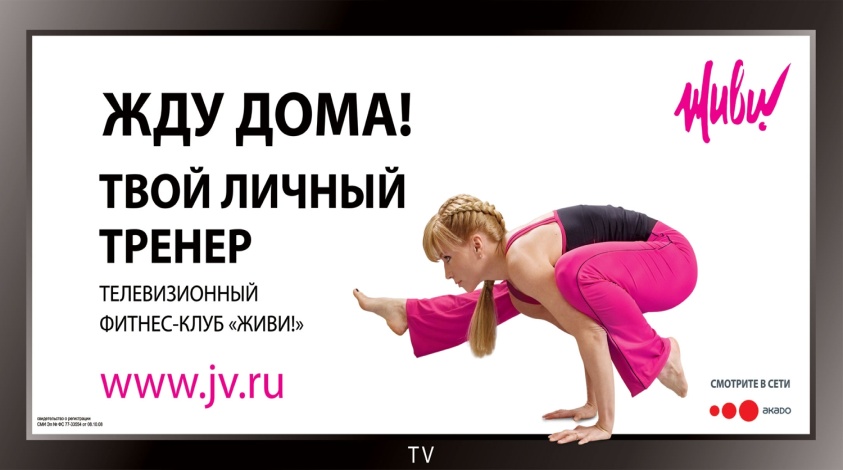 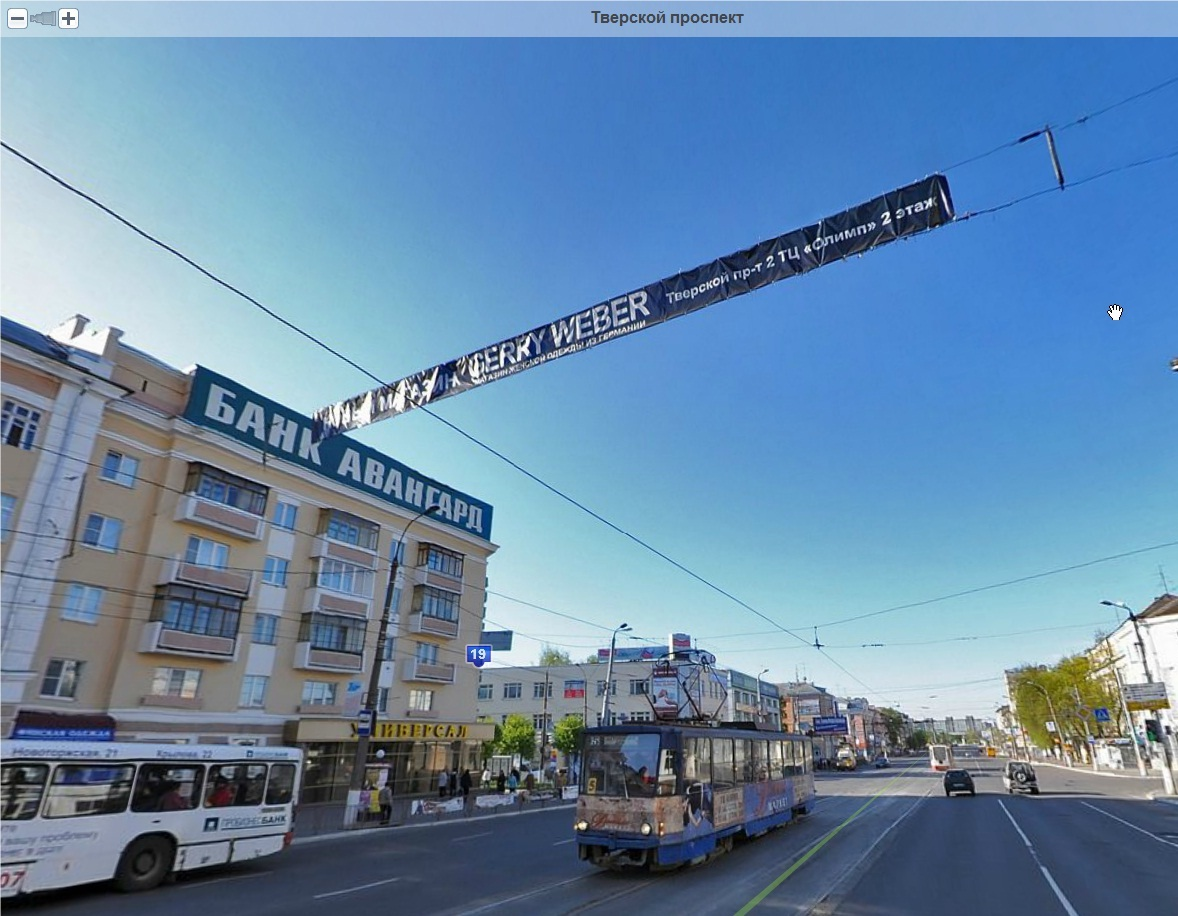 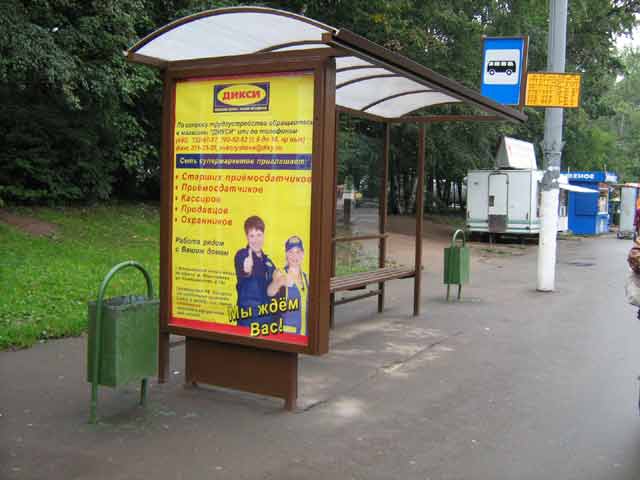 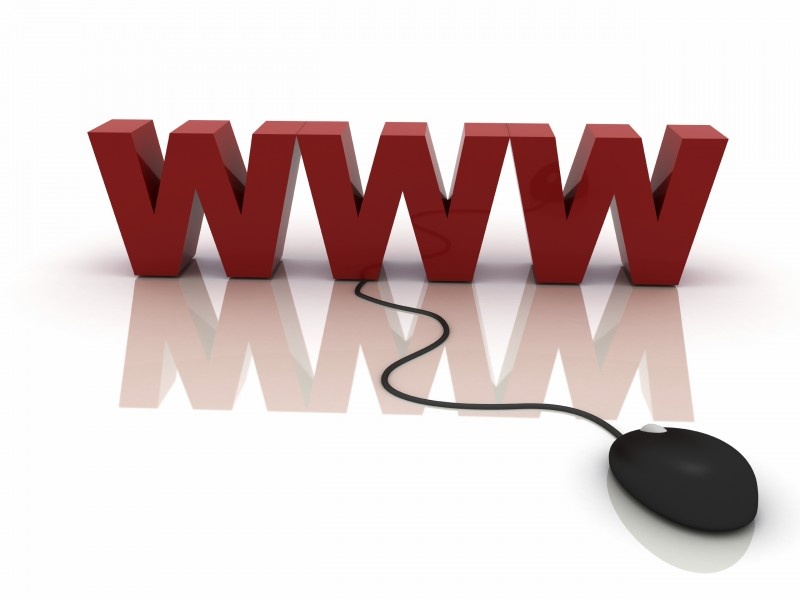 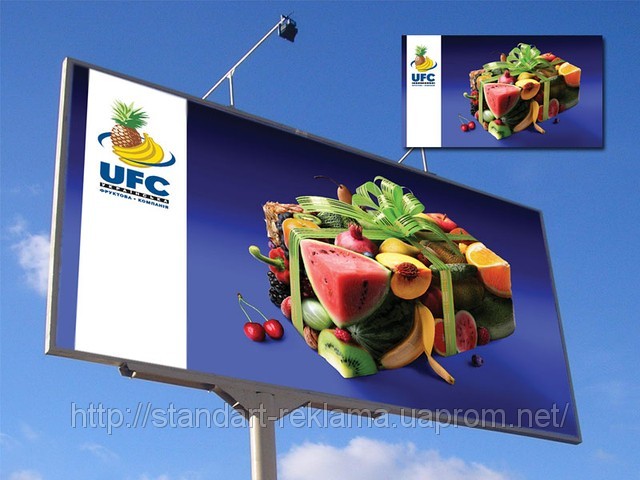 Виды реклам:
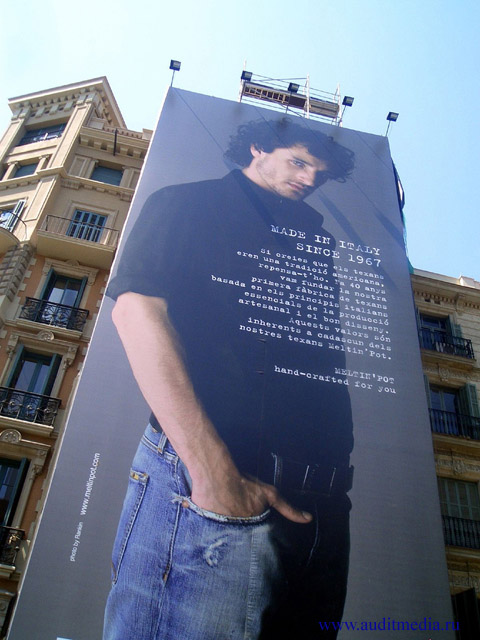 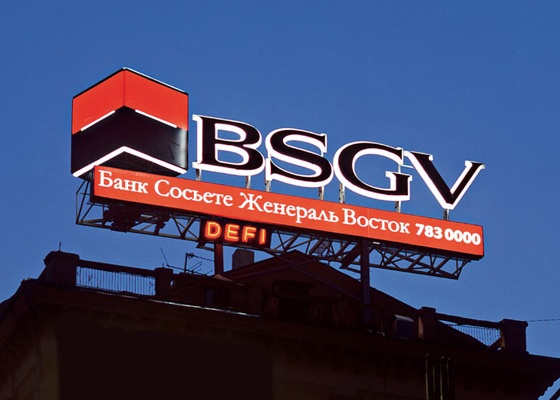 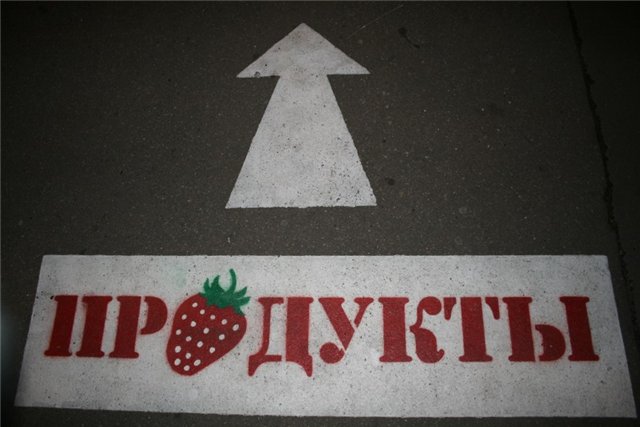 Реклама на асфальте
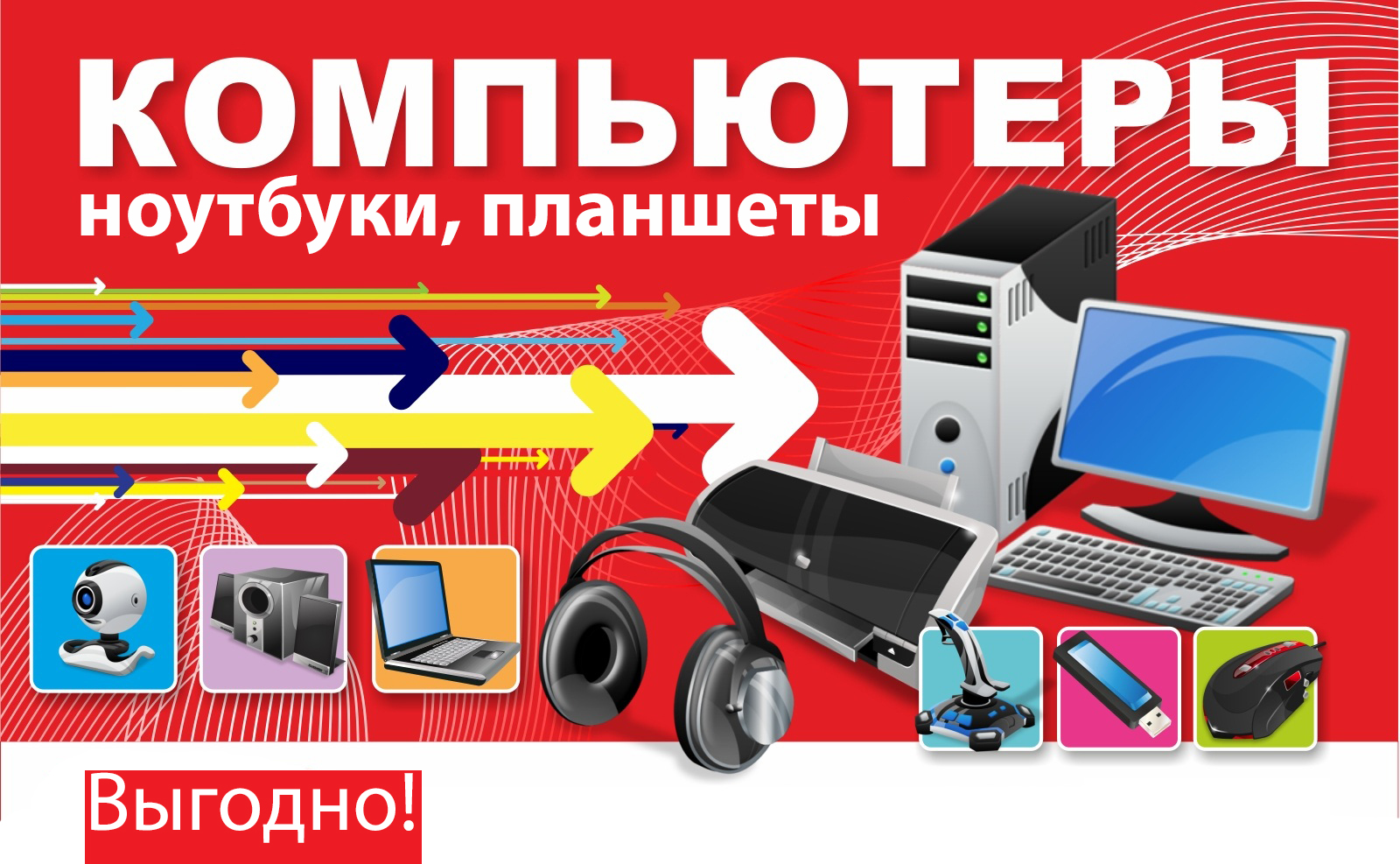 Компьютер
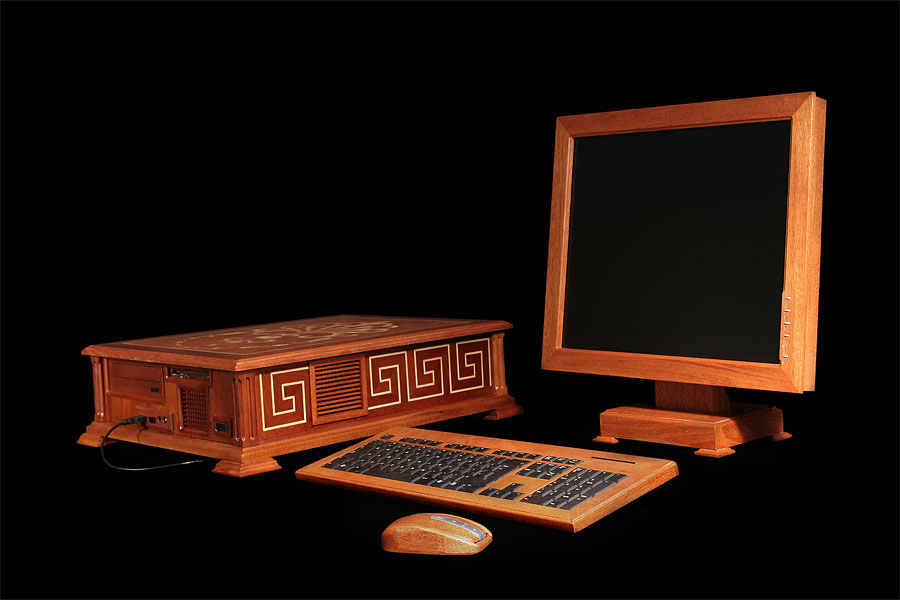 Ноутбук
Планшет
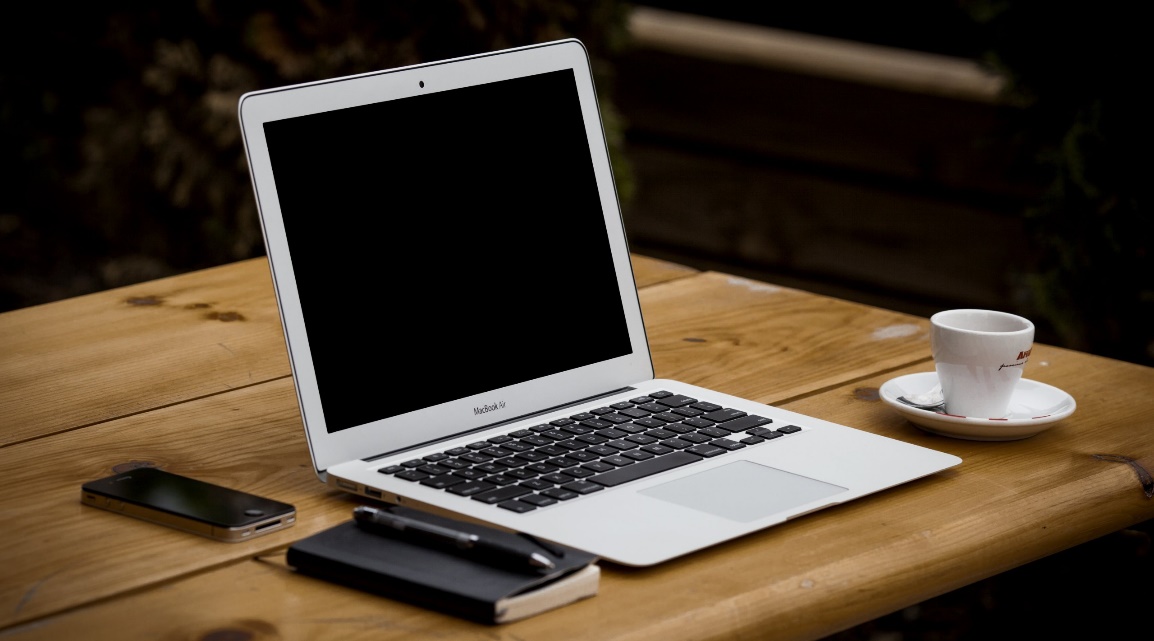 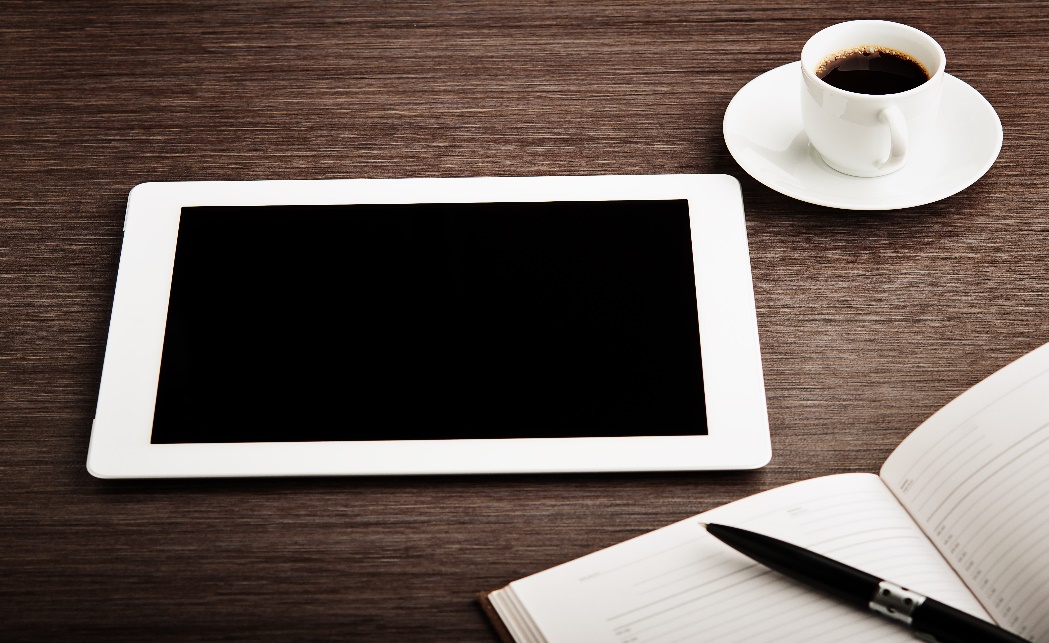 Чего у нас тут только нет?!
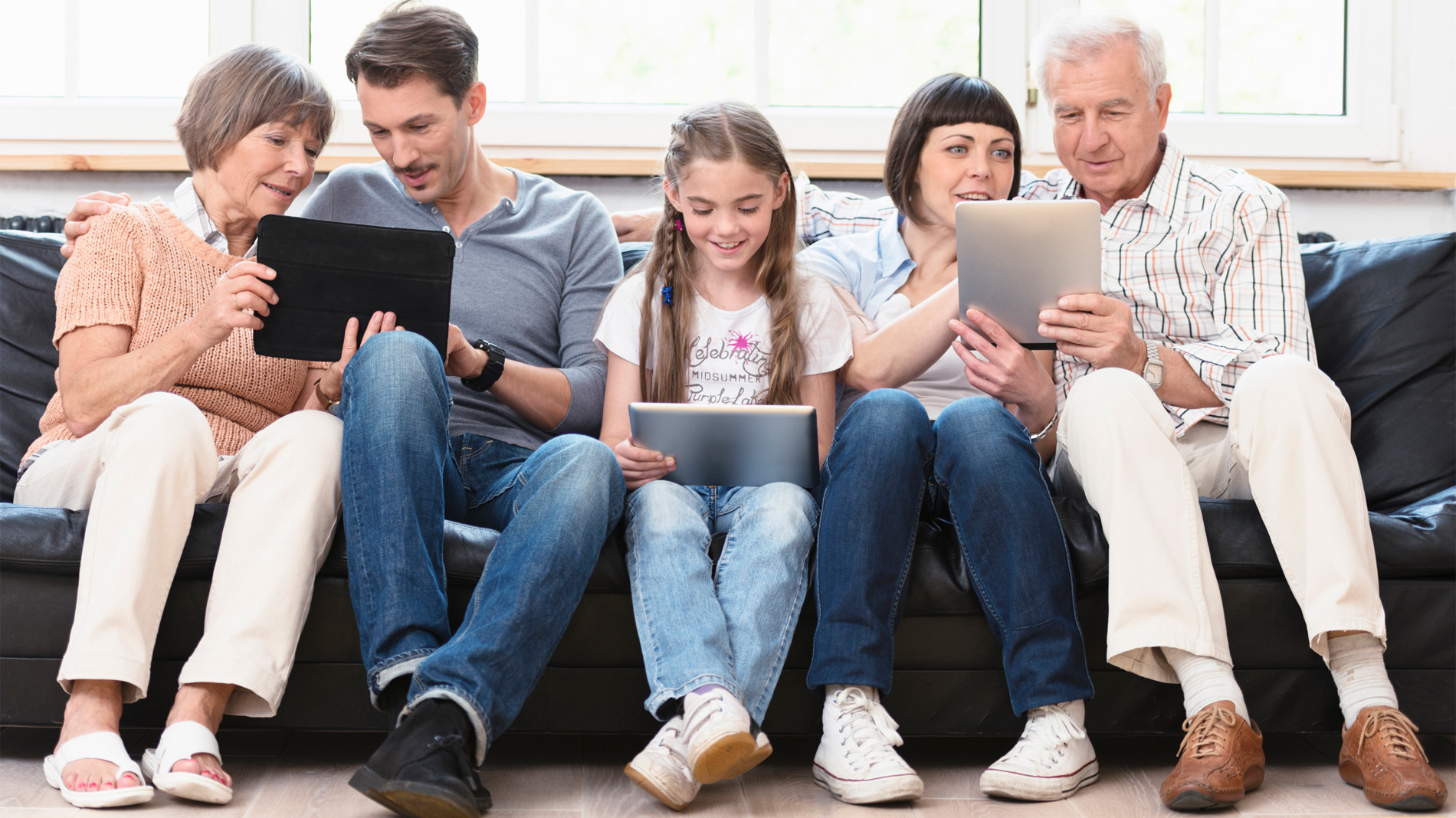 Для мастеров, для чайников,Детишек и начальников.
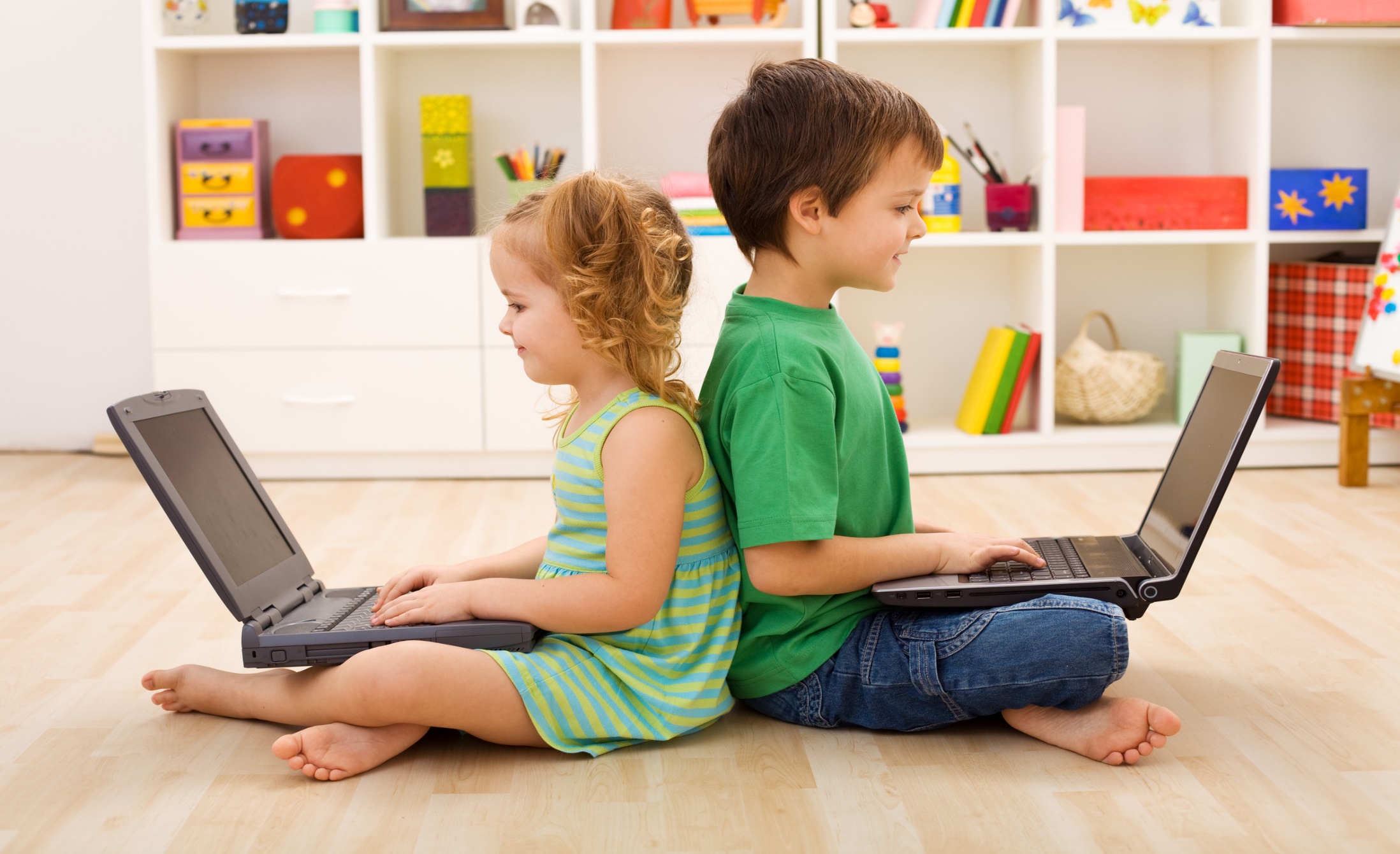 Для игр, работы, для души,Зайти скорее поспеши.
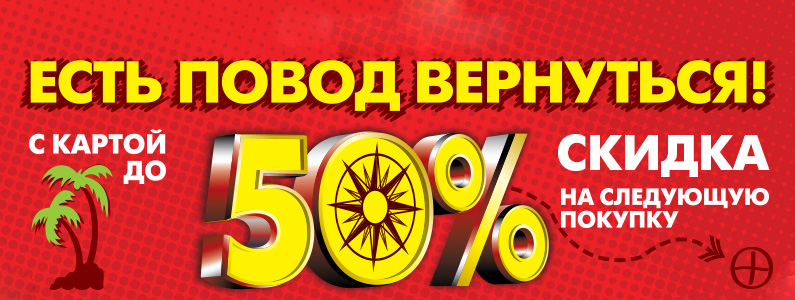 И цены чудо, просто смех,Купи что надо, без помех.
В кредит, рассрочку, как желаешь.У нас никак не прогадаешь!
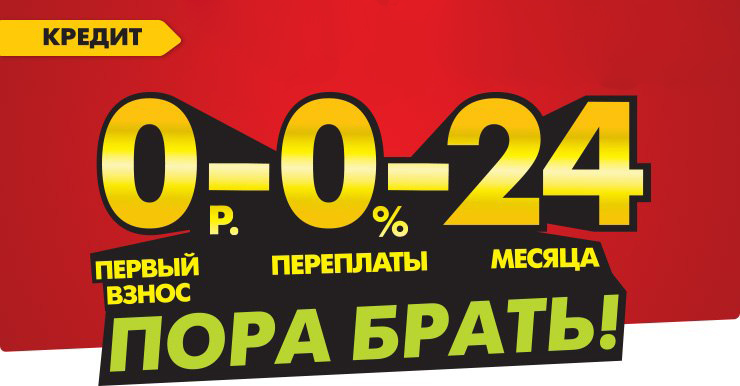 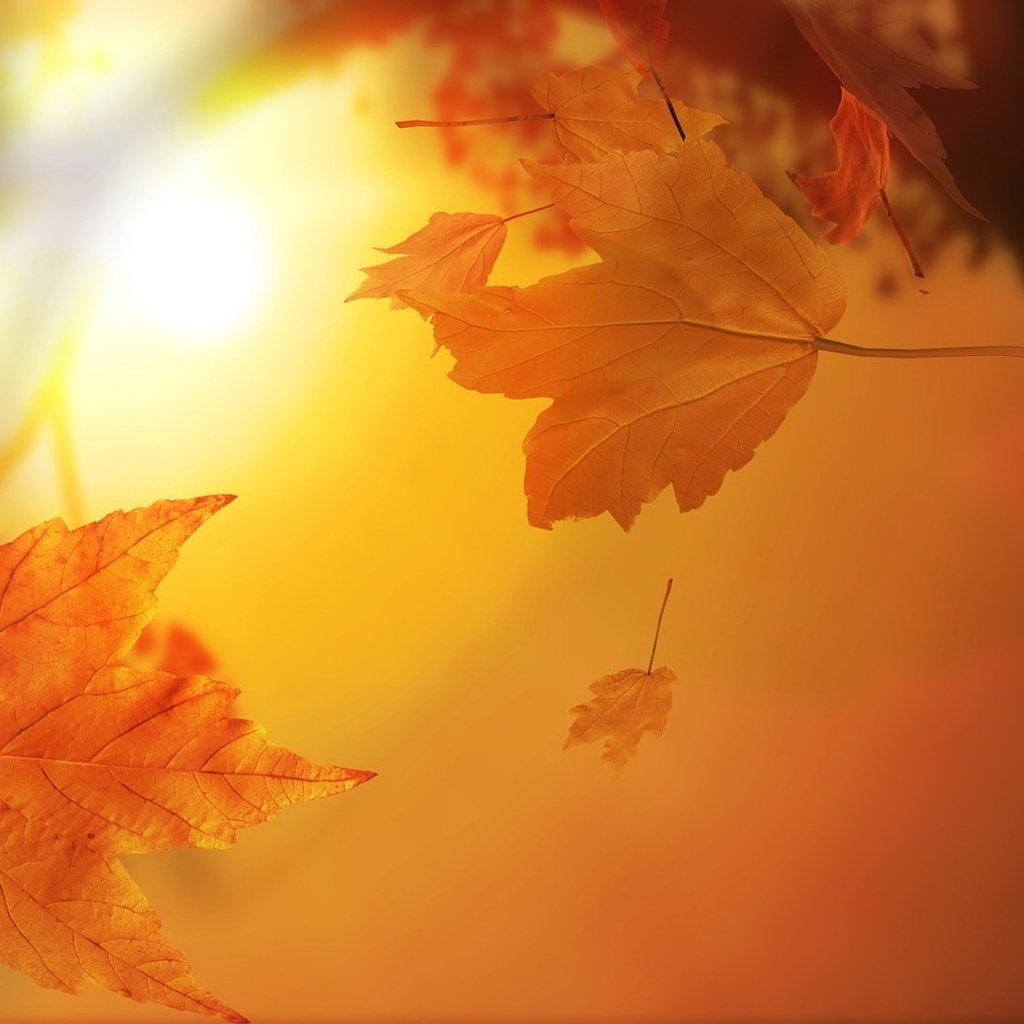 В городе Твери были изучены различные виды реклам. При детальном исследовании выяснилось, что преобладают стендовая реклама, щитовая, крышная установка и растяжки.
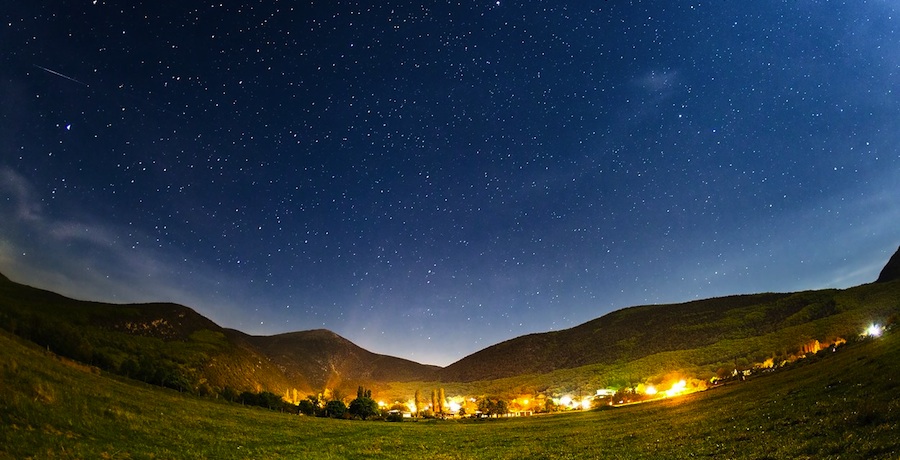 Итоги исследования
Рекламы используются в продаже всех видов товаров (автомобили, косметика, лекарства, мебель).Уровень продаж колеблется по сезонам года.Эффективная реклама влечет за собой увеличения объема продаж.Необходимо соответствие рекламы с рекламируемым товаром.
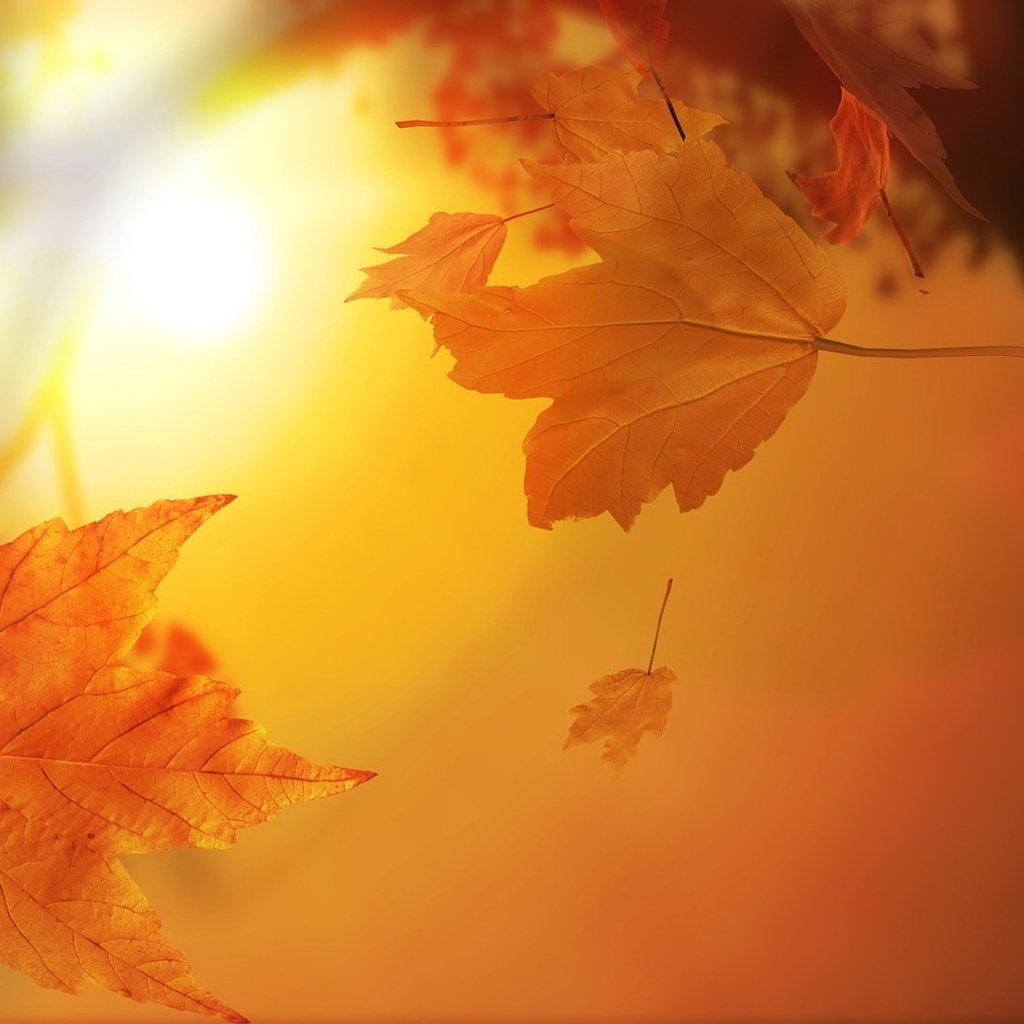 Выводы
Простейшие формы рекламы известны с доисторического времени.Реклама информативна.При расчете стоимости товаров определенное место занимает реклама.В настоящее время существуют множество видов реклам, из них в Твери наиболее популярны  рекламные щиты, телерекламы, реклама на транспорте.
Без рекламы и работы рекламного агента не продается  ни один товар
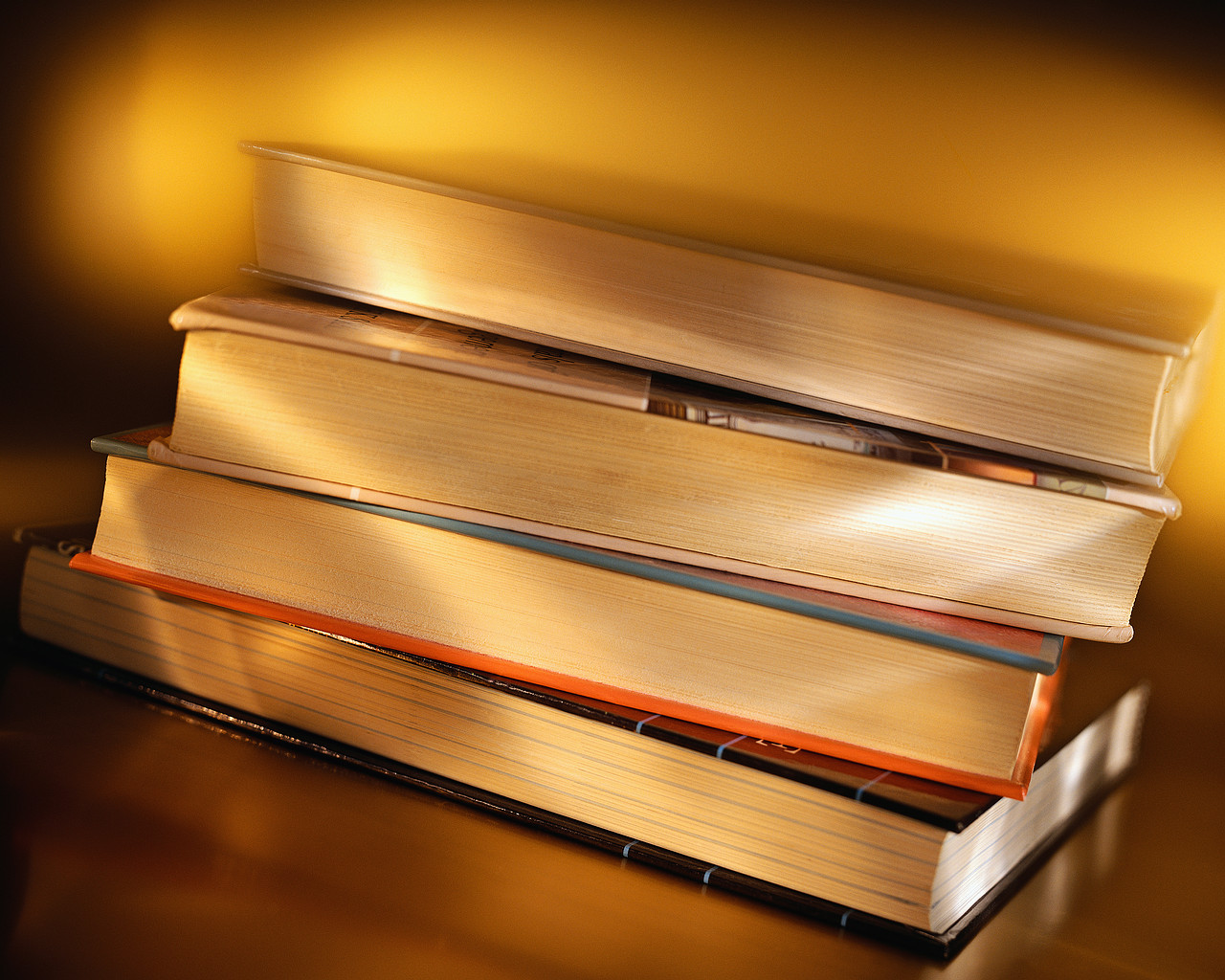 СПАСИБО ЗА ВНИМАНИЕ!